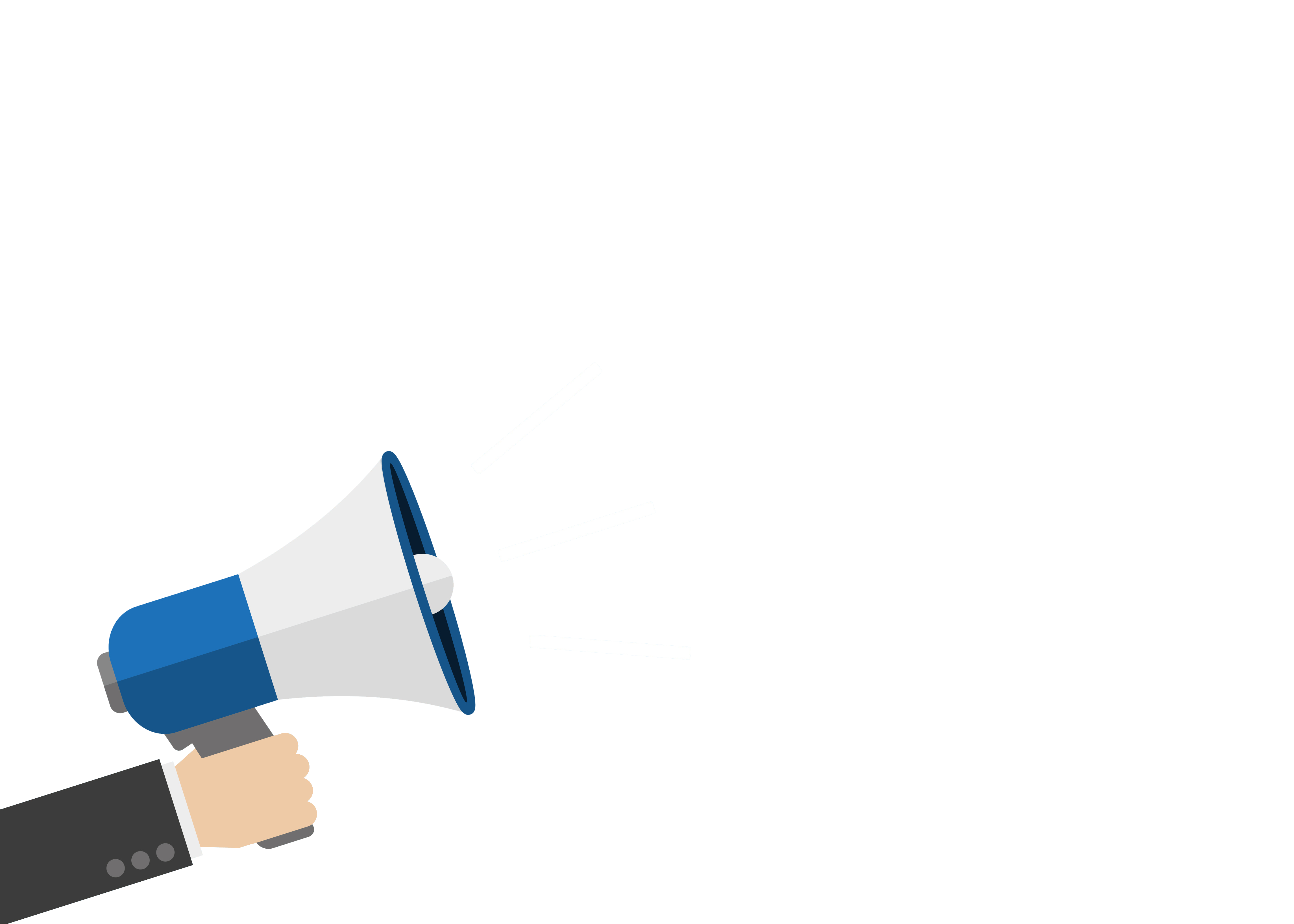 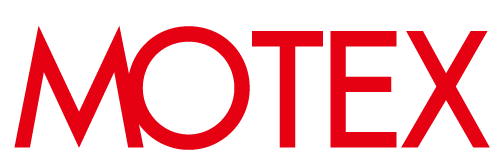 好評につき、期間延長！
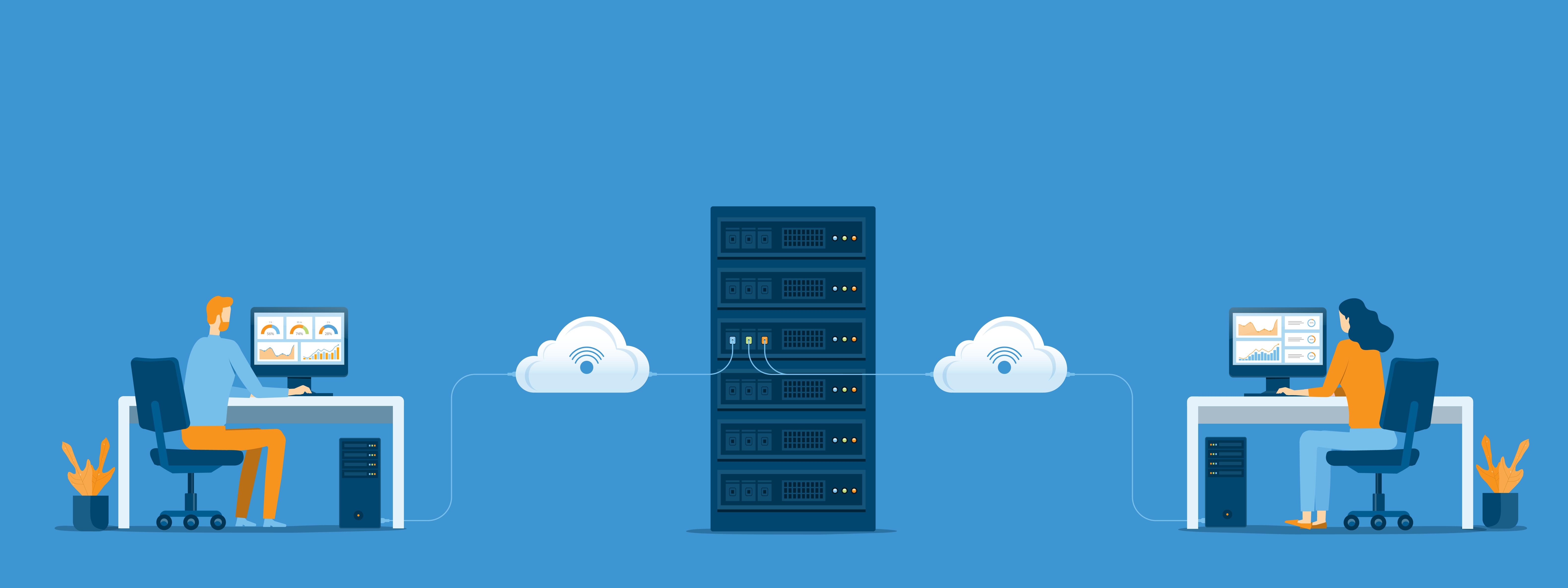 MOTEX 診断デビューキャンペーン
初めてのクラウドセキュリティ診断パッケージ
近年、クラウドサービスの普及に伴い、クラウドサービスの設定ミスを
起因とした情報漏洩のインシデントが多発しています。
前回は問題なかったのに
担当者が勝手に変更していた…
新機能を使い始めたけれど、
設定の見直しは後で良いか…
導入時にしっかり設定したから、
そのままで大丈夫なはず…
2023年1月23日 〜 2023年６月23日
バージョンアップ
不用意な設定変更
新機能の利用
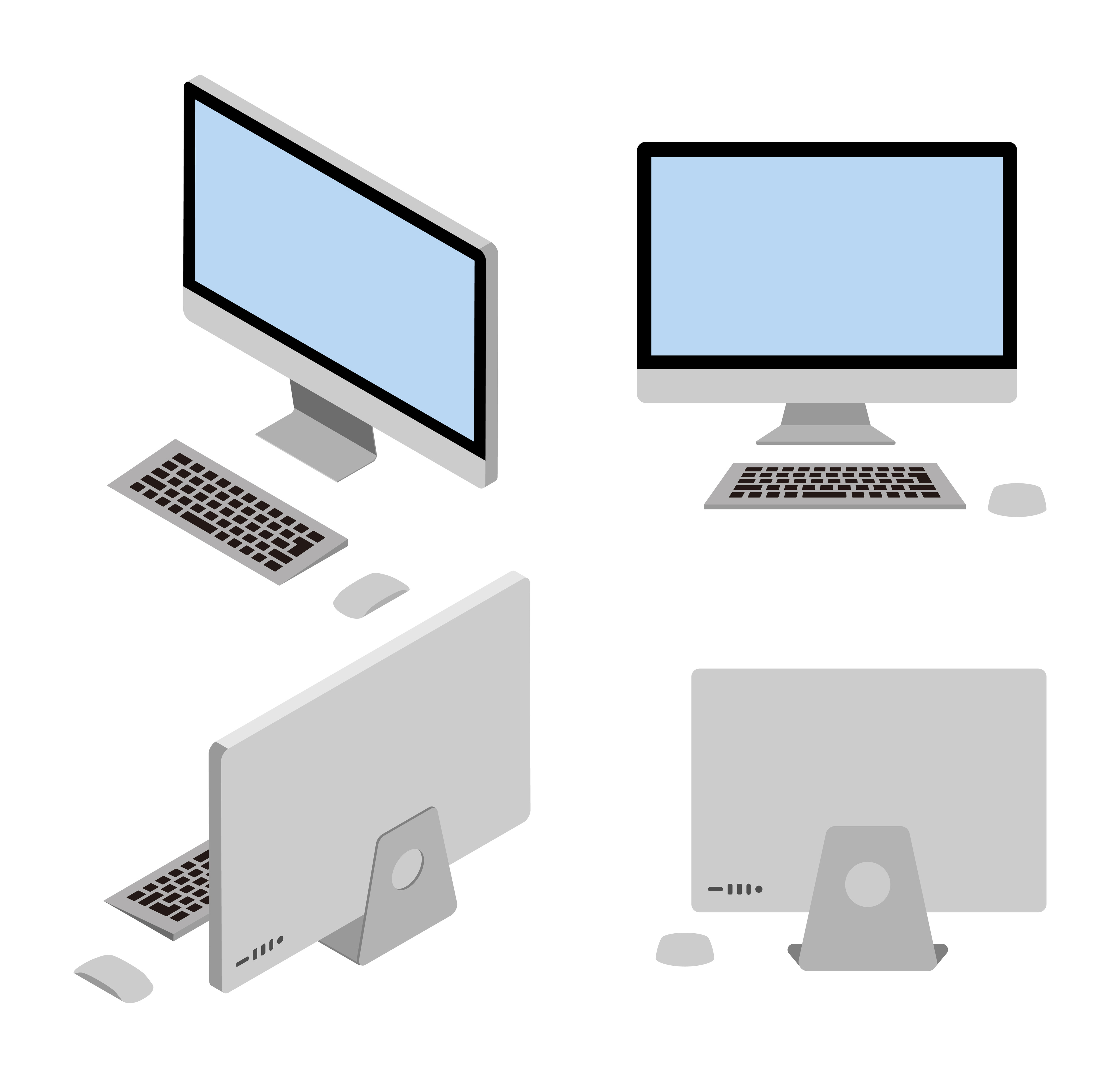 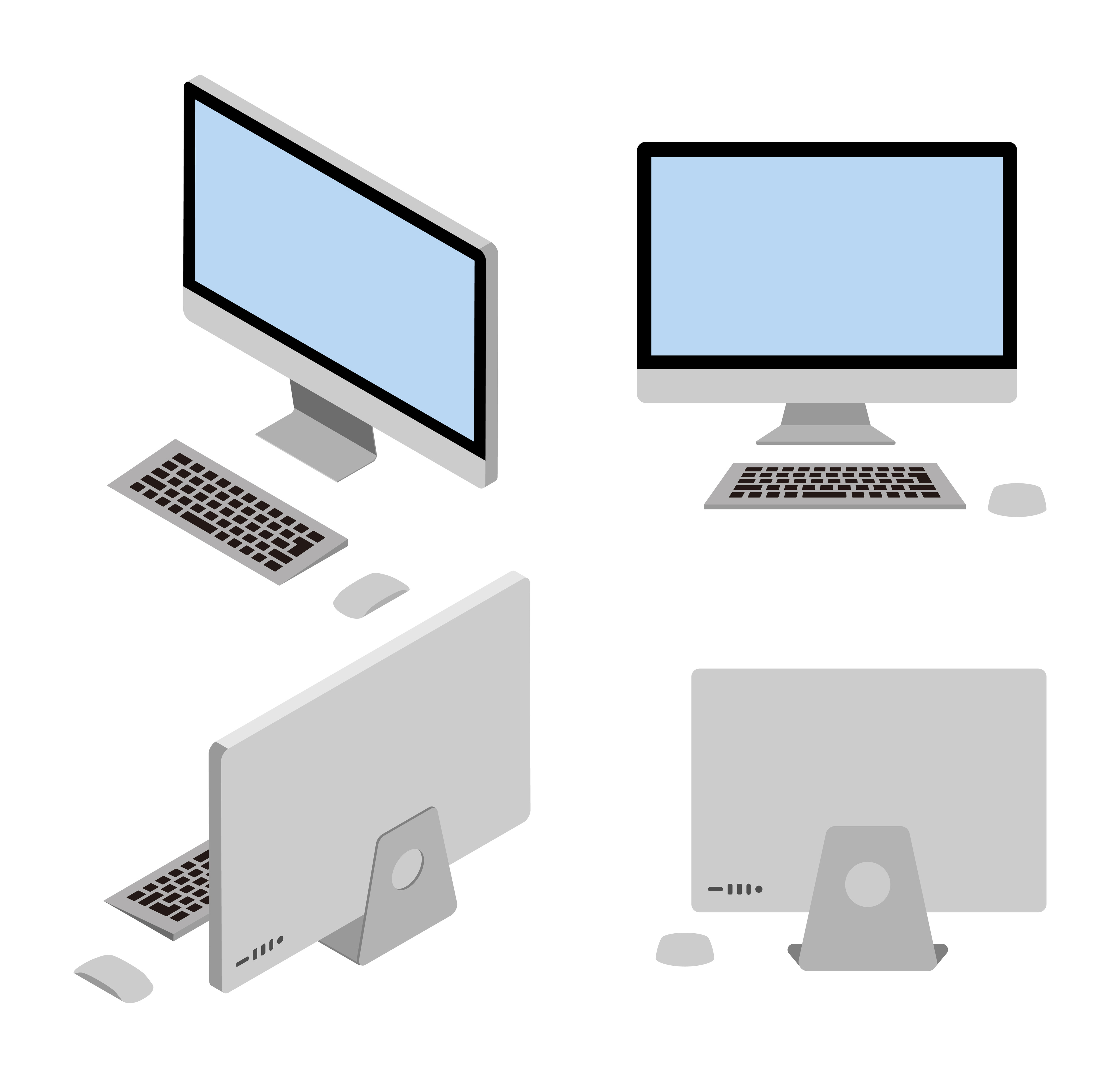 31%
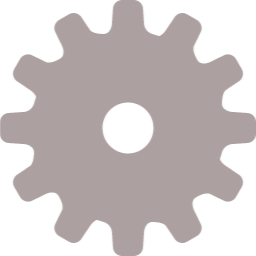 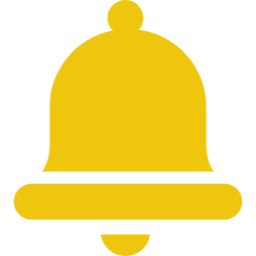 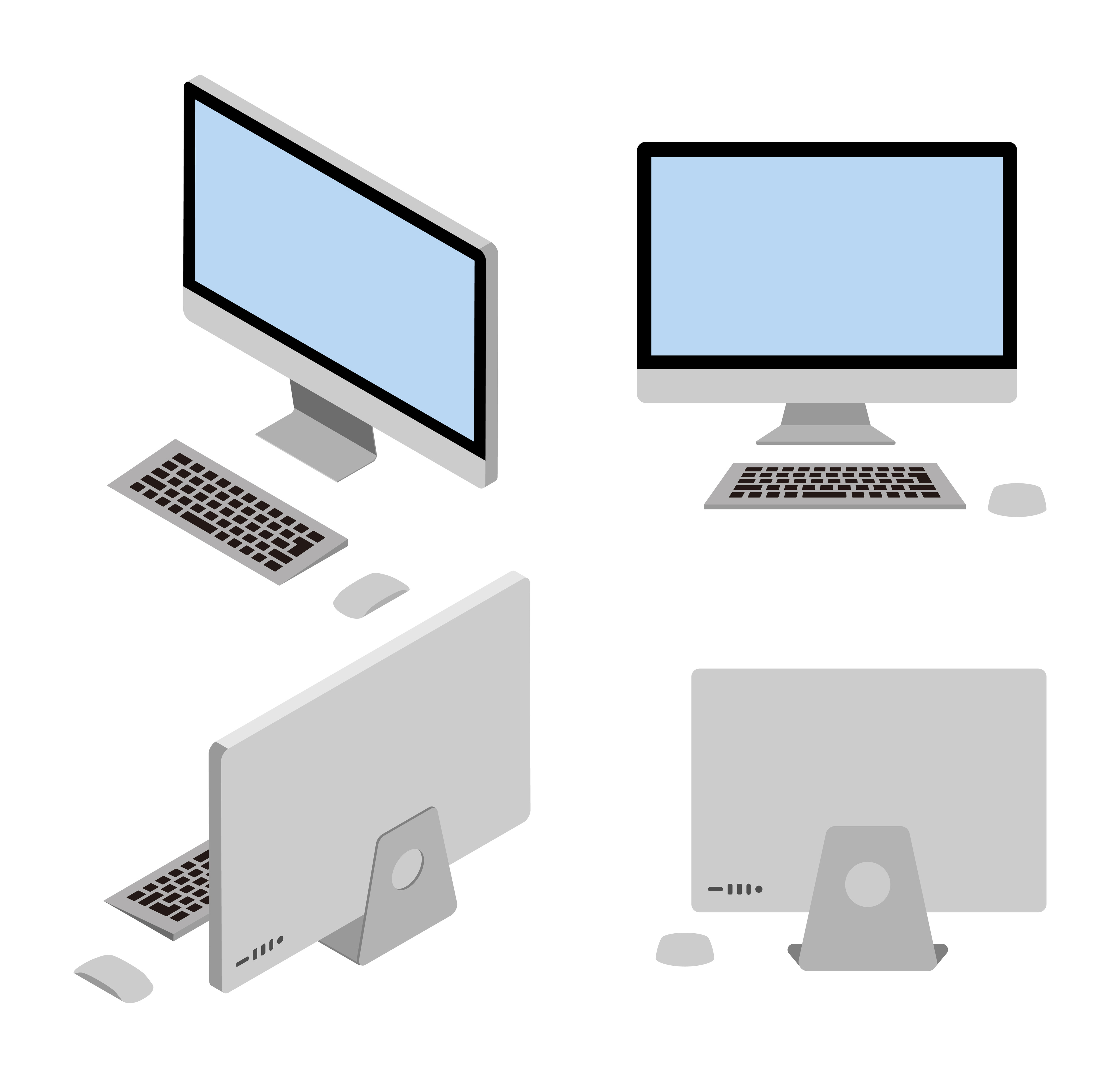 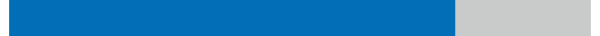 UPDATE…
クラウドは便利！
でも、新しい機能の設定は大丈夫？
クラウドは最新！
でも設定変更していなくても
クラウド側の仕様変更があります！
クラウドは簡単！
でも、その影響はブラックボックス！
ご利用中のクラウドサービス、設定状況をチェックしてみませんか？
≪キャンペーンについて≫
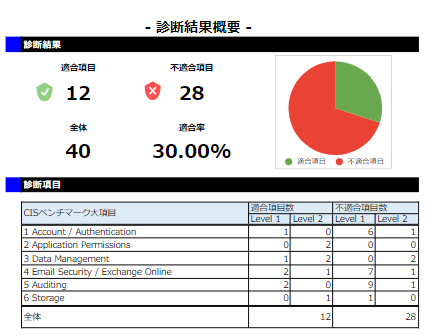 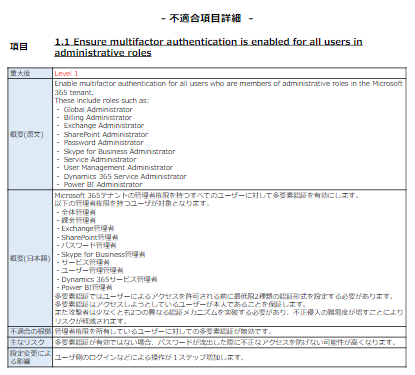 一目で分かるスコアリング
丁寧な詳細説明
不適合項目ごとに不適合の根拠や対策方法をご報告
適合・不適合項目数や各診断項目ごとの統計を分かりやすくレポーティング
＜診断スケジュール＞
診断後
事前準備（1〜2週間）
診断作業（3週間）
診断の実施
【MOTEX】
問診票の記入
【お客様】
報告書作成
【MOTEX】
問い合わせ対応
【お客様・MOTEX】
アカウント作成
【お客様】
診断結果をもとに不適合項目を抽出し、報告書にまとめ納品します。
診断を実施します。※診断開始日と診断終了日にメールにてご連絡します。
報告書提出後3か月間
対応します。
問診票をご記入ください。診断前にログイン確認を実施します。
対象クラウドサービスの
診断用アカウントの作成をお願いします。
※記載の会社名およびプロダクト・サービス名は、各社の商標または登録商標です。​※プロダクトの使用・サービスの内容は予告なく変更させていただく場合があります。 ​
エムオーテックス株式会社（MOTEX）
●お問い合わせ先
【大　阪】〒532-0011 大阪市淀川区西中島5-12-12　エムオーテックス新大阪ビル
【東　京】〒108-0075 東京都港区港南1-2-70　品川シーズンテラス5F
【名古屋】〒460-0003 名古屋市中区錦1-11-11　名古屋インターシティ3F
【九　州】〒812-0011 福岡市博多区博多駅前1-15-20　NMF博多駅前ビル2F
  06-6308-8980(大阪・九州)　03-5460-1371(東京)　052-253-7346(名古屋)